Prototype RUBRIC 
for connecting the Automotive sector with the Global Goals of 9 and 11
Student’s Name: ______________________________
Date; ___________________
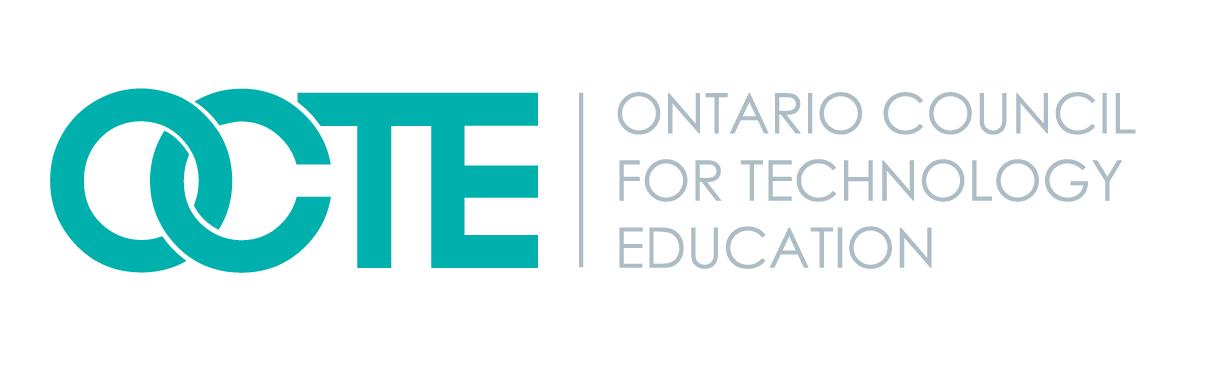 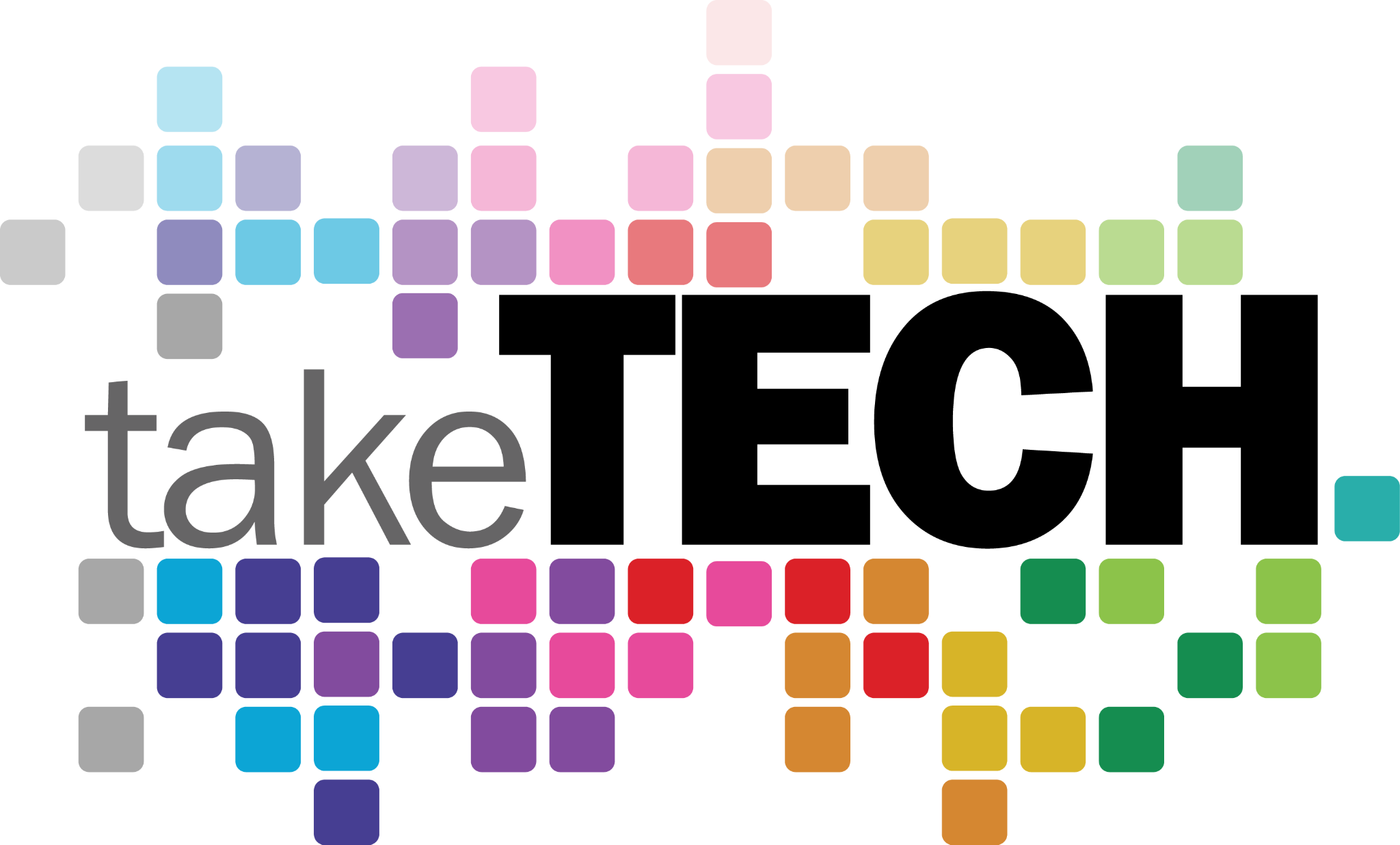 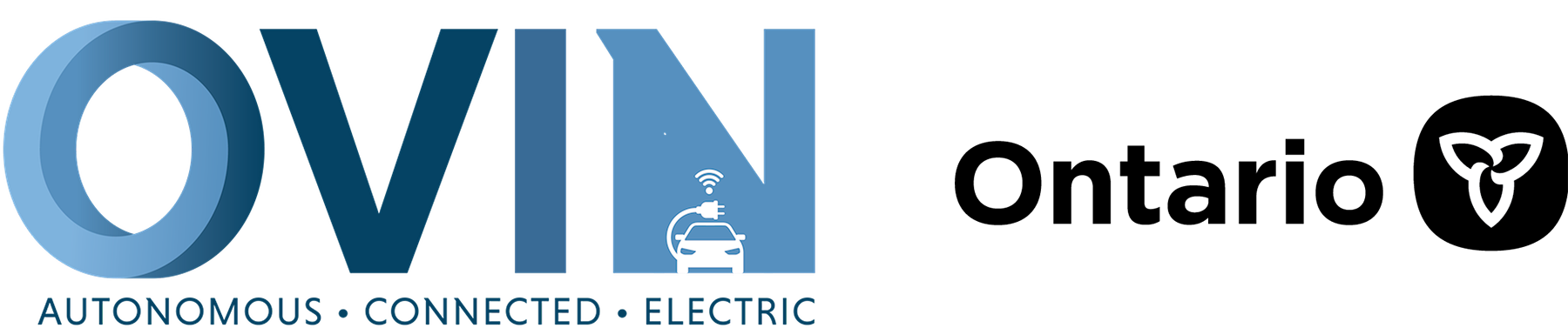 ovin-navigator.ca
‹#›
[Speaker Notes: Printer Friendly version]